Look at the pictures
Приложение 1
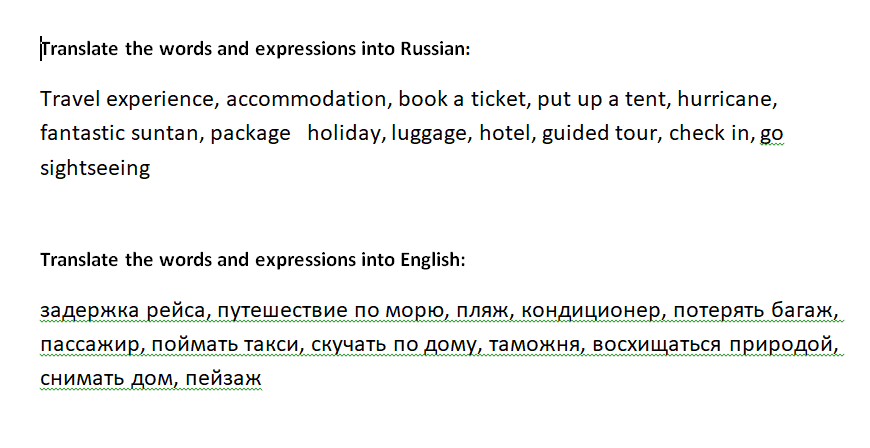 Приложение 2. Аудирование
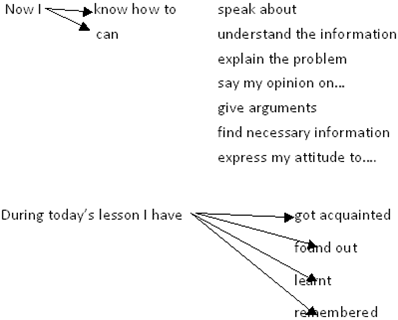